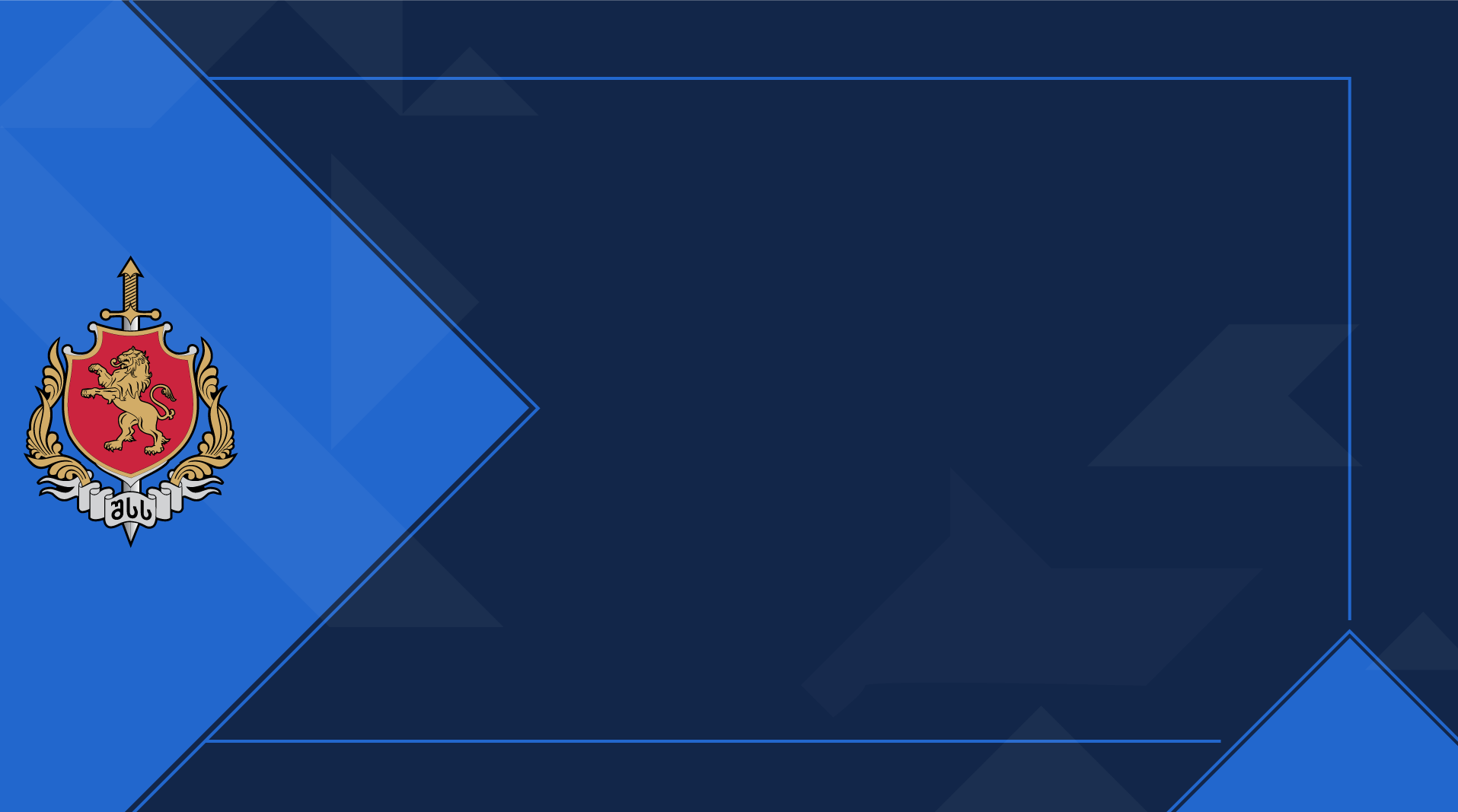 საქართველოს სახელმწიფო საზღვრის კვეთის სტატისტიკა
შინაგან საქმეთა 
სამინისტრო
2024 წელი, I კვარტალი
2024

© შსს საინფორმაციო-ანალიტიკური დეპარტამენტი
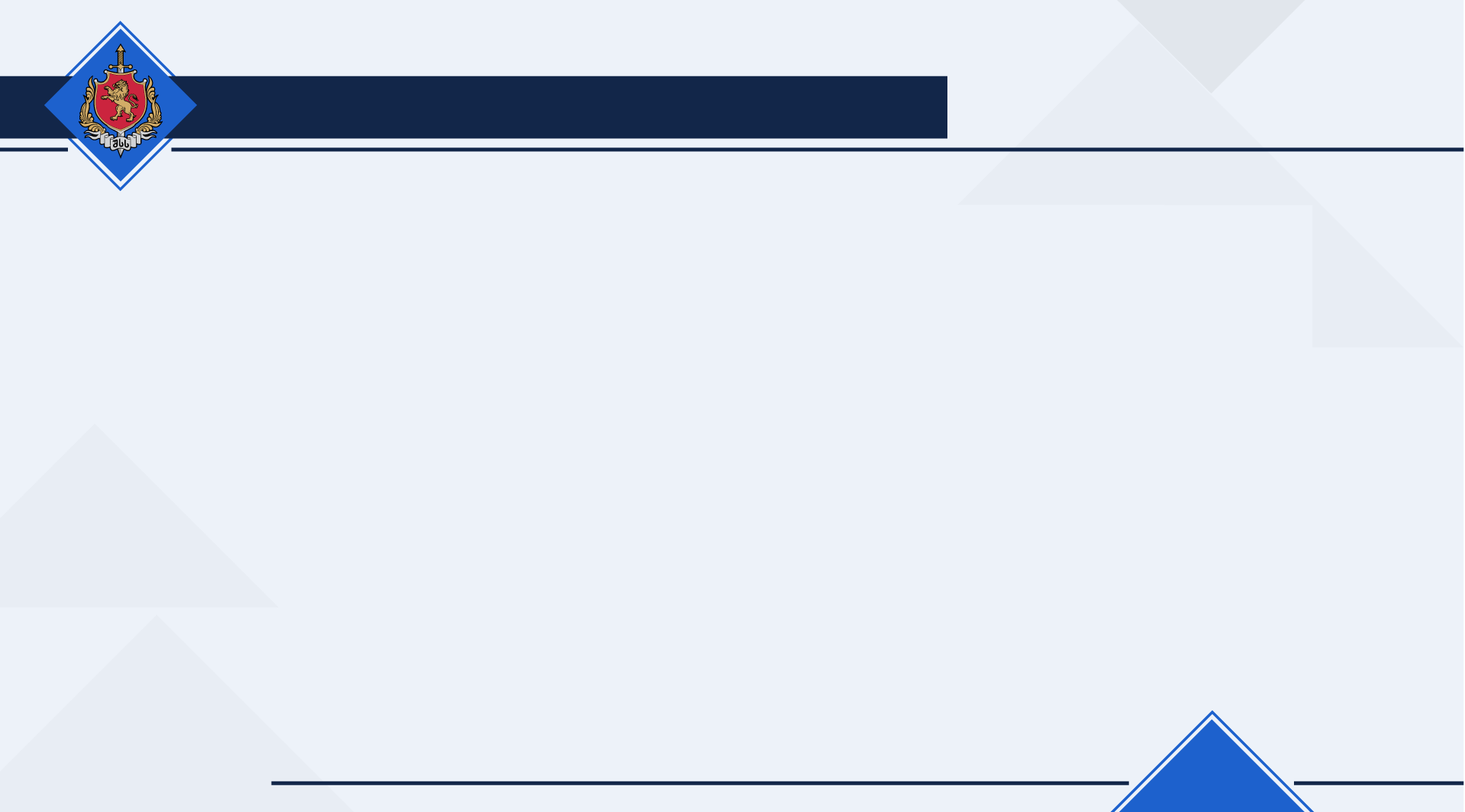 საქართველოს სახელმწიფო საზღვარი
აეროპორტები
სახელმწიფო საზღვრის სიგრძე მეზობელ სახელმწიფოებთან
სასაზღვრო - გამტარი პუნქტები
რუსეთის ფედერაცია – 894 კმ.
ყაზბეგი
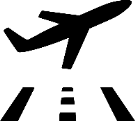 0
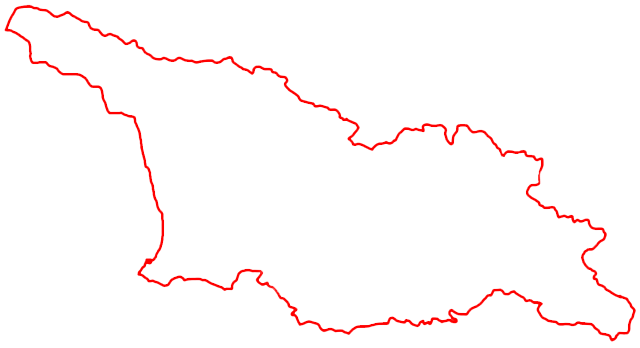 თბილისის აეროპორტი
ბათუმის აეროპორტი
ქუთაისის აეროპორტი
საზღვაო საზღვარი
სანაპირო ზოლი - 309 კმ.
თურქეთი – 275 კმ.
სარფი
ვალე
კარწახი
სომხეთი – 224 კმ.
სადახლო
ახკერპი
გუგუთი
ნინოწმინდა
რკინიგზა
პორტები
აზერბაიჯანი – 446 კმ.
ცოდნა
სამთაწყარო
ვახტანგისი
წითელი ხიდი
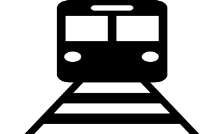 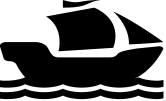 0
0
სადახლოს რკინიგზა
გარდაბნის რკინიგზა
კარწახის რკინიგზა
ბათუმის პორტი
  ფოთის პორტი
  ყულევის პორტი
2024
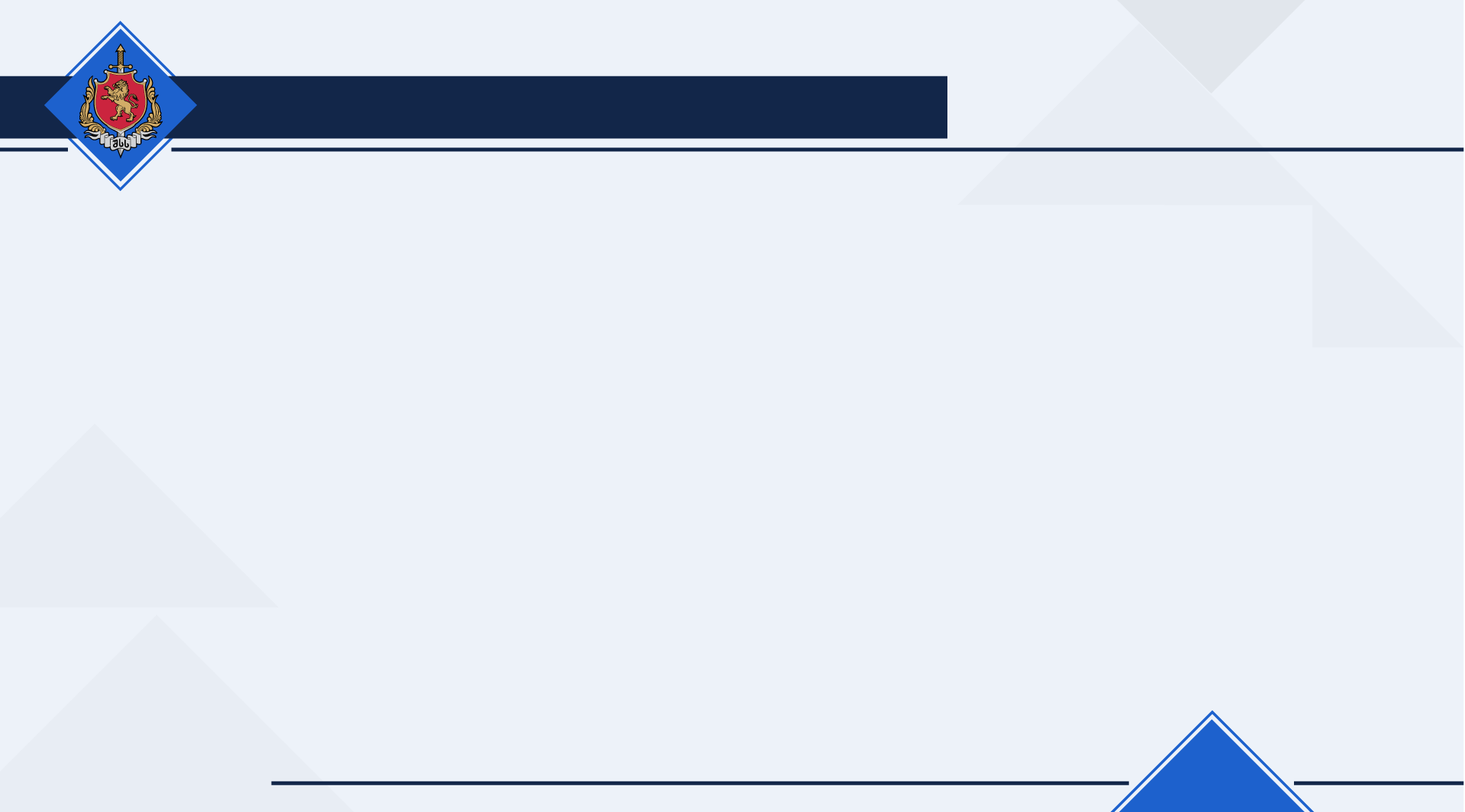 საქართველოს სახელმწიფო საზღვრის კვეთის სტატისტიკა
სასაზღვრო - გამტარი პუნქტების მიხედვით
2024 წელი, I კვარტალი
სულ – სახელმწიფო საზღვრის კვეთა განხორციელდა   3 870 070 – ჯერ (შემოსვლა + გასვლა)
34 %
29%
განხორციელებული საზღვრის კვეთების ხვედრითი წილი (%)
66 %
71%
2024
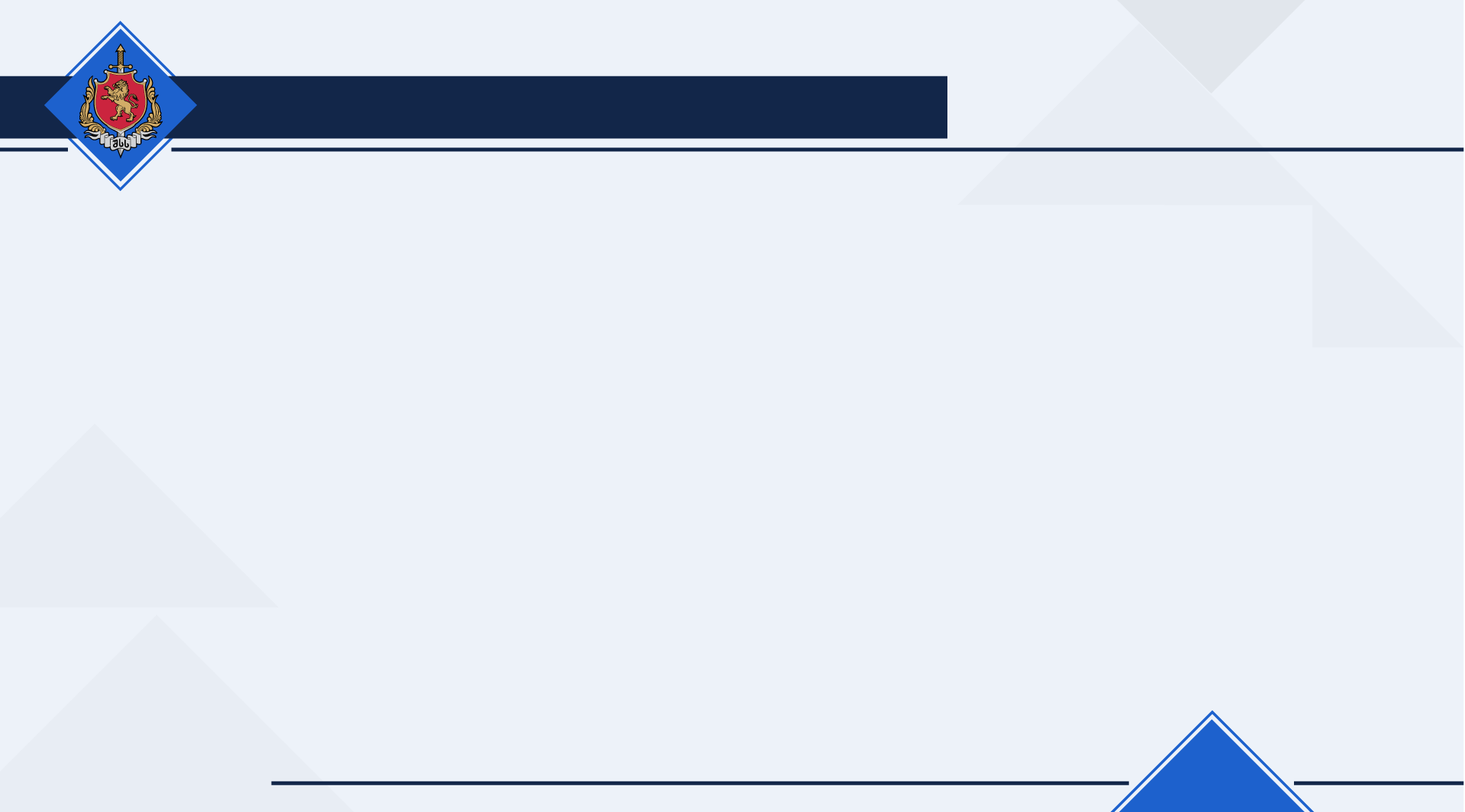 საქართველოს სახელმწიფო საზღვარზე გადაადგილებული  უცხო ქვეყნის მოქალაქეები
2015-2024 წლები, I კვარტალი
შემოსვლა
უცხო ქვეყნის მოქალაქეების მიერ განხორციელებული ვიზიტები სტატუსების 
(24 საათი და მეტი, სხვა, ტრანზიტი) მიხედვით
გასვლა
2024 წელი, I კვარტალი
2024
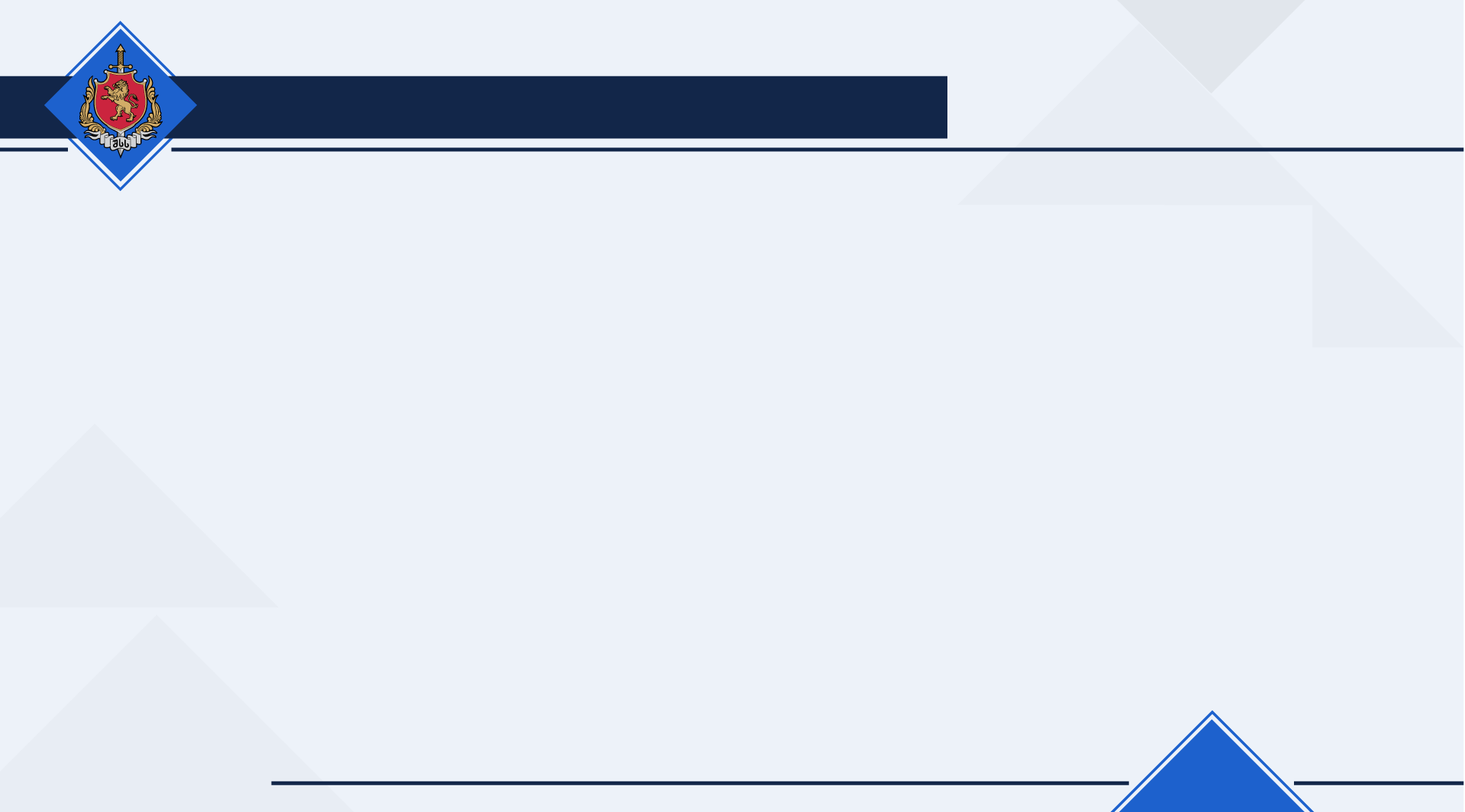 ქვეყნების პირველი ექვსეული და ევროკავშირი 
კვეთების რაოდენობის მიხედვით
2024 წელი, I კვარტალი
2024 წელი, I კვარტალი
ქვეყნების ოცეული (პირველი ექვსეულის შემდეგ) კვეთების რაოდენობის მიხედვით
2024
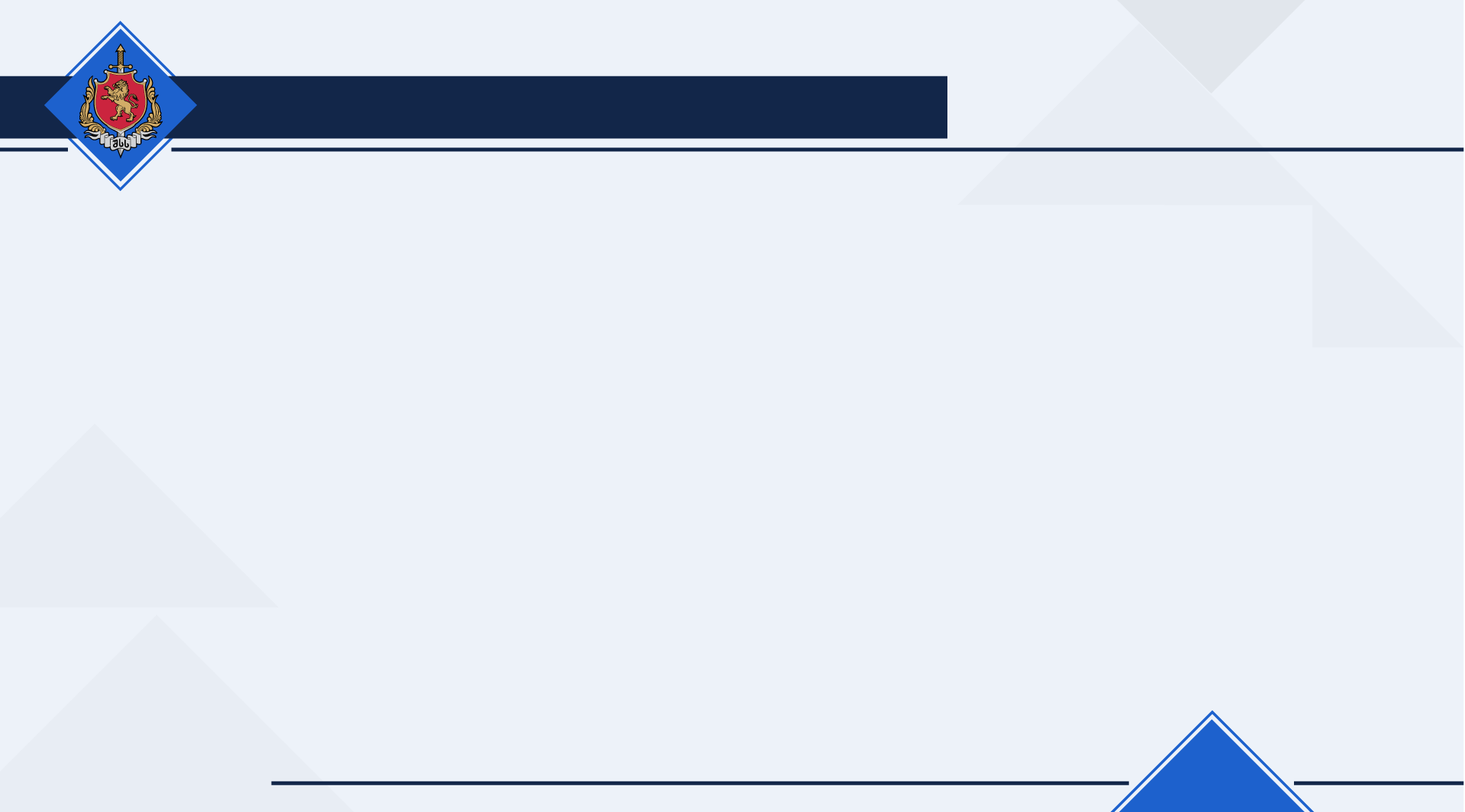 საქართველოს  სახელმწიფო საზღვარზე გადაადგილებულ უცხო ქვეყნის მოქალაქეთა
                საზღვრის კვეთის სტატისტიკური მონაცემები სქესის და ასაკის მიხედვით
2024 წელი, I კვარტალი
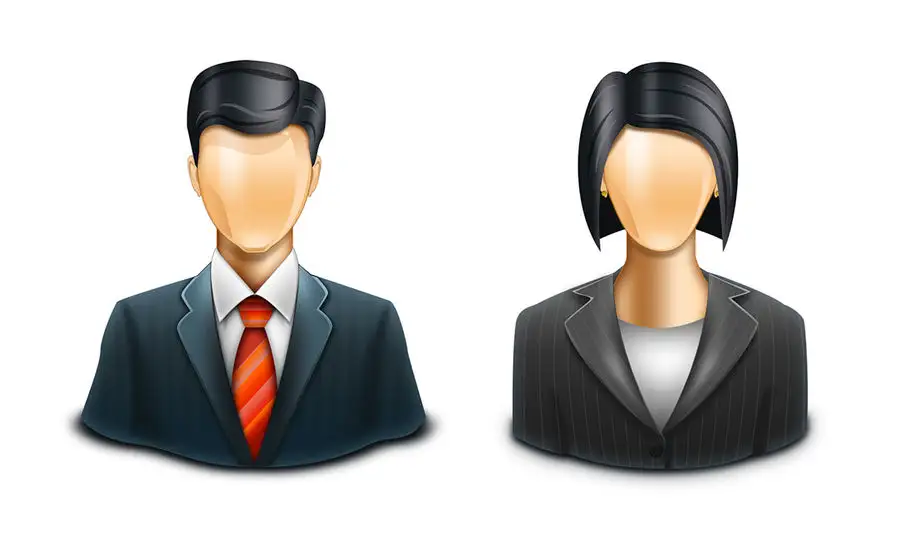 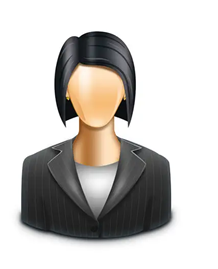 2024
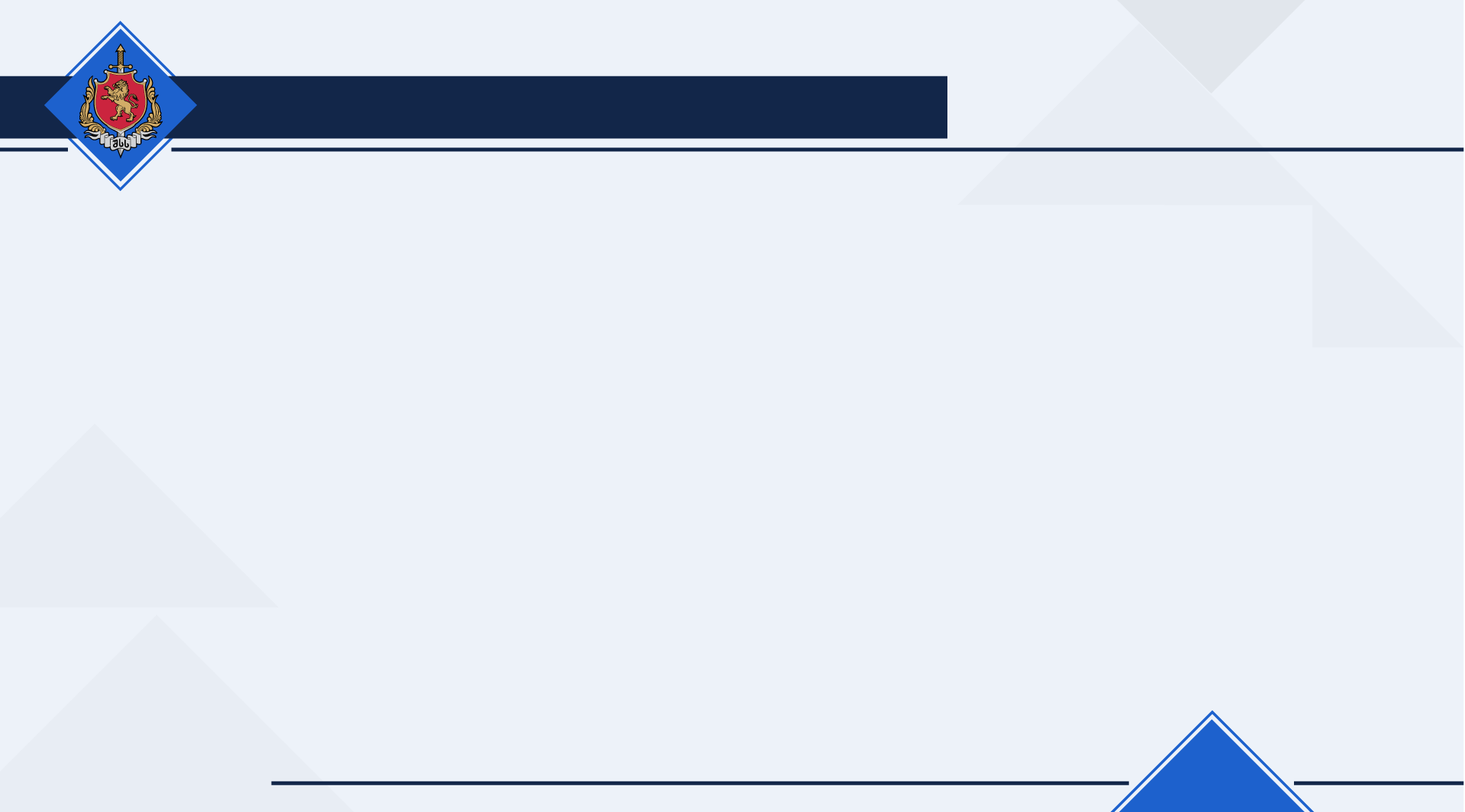 საქართველოს სახელმწიფო საზღვარზე გადაადგილებულ საქართველოს მოქალაქეთა
 საზღვრის კვეთის სტატისტიკური მონაცებები სქესის და ასაკის მიხედვით
2024 წელი, I კვარტალი
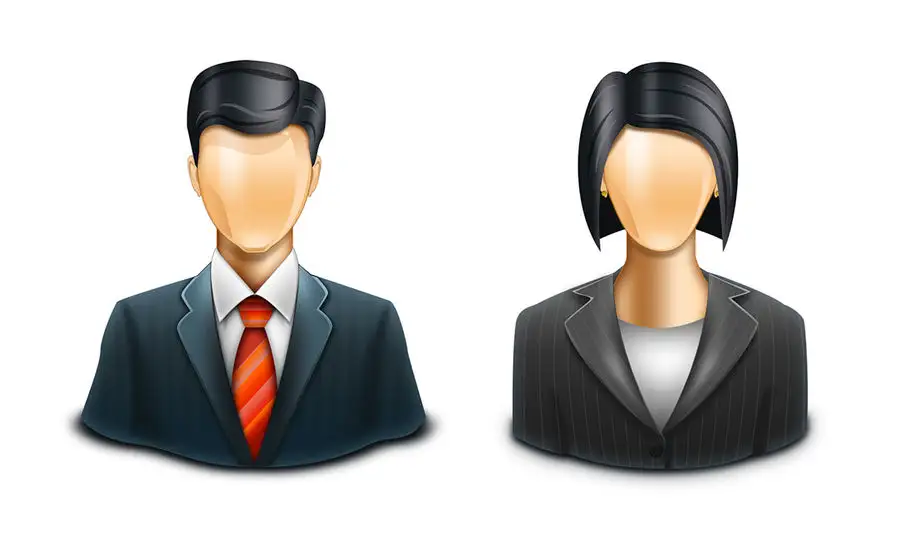 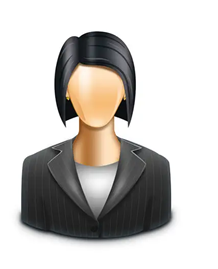 2024
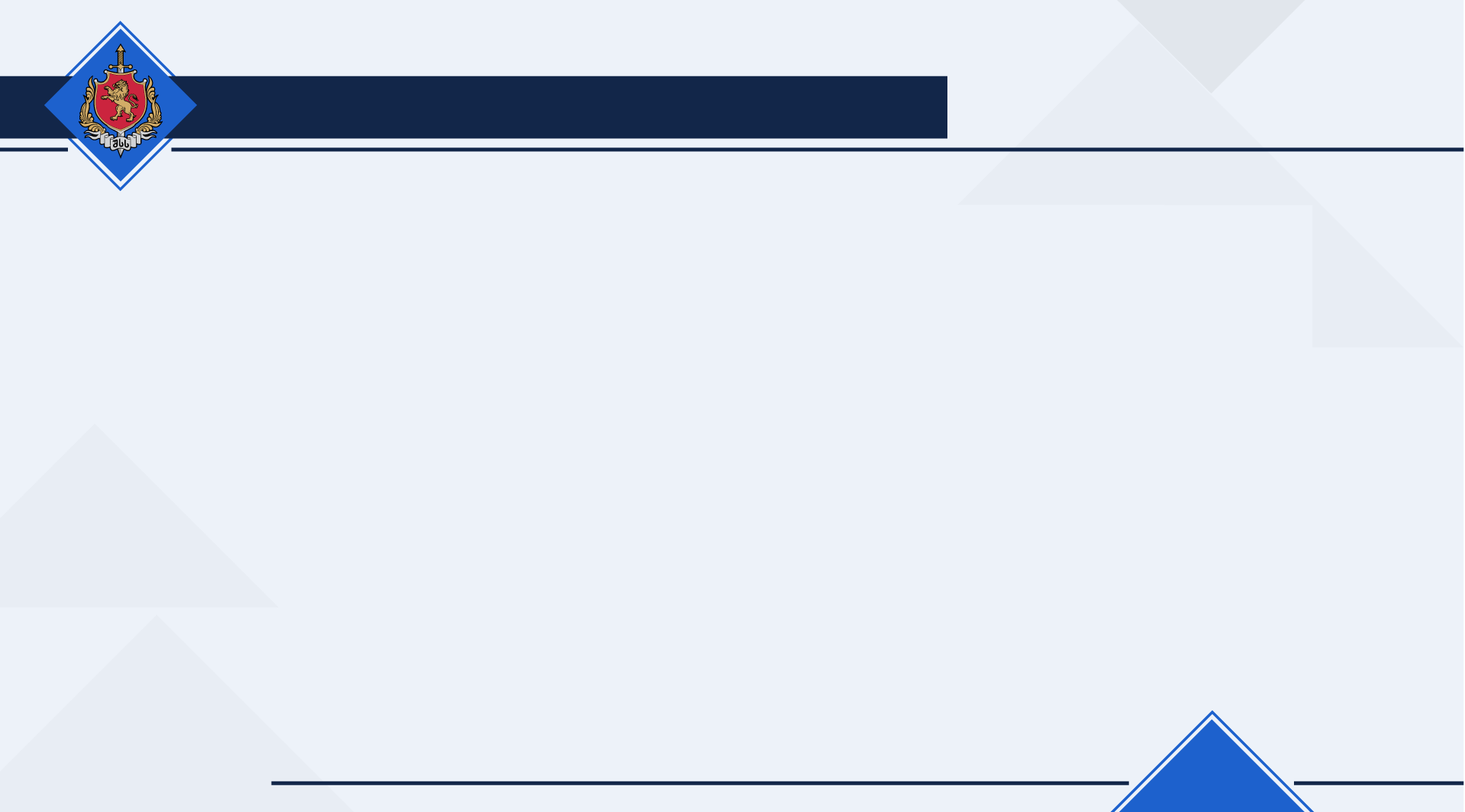 საავტომობილო ტრანსპორტის მოძრაობის დინამიკა 
სასაზღვრო - გამტარი პუნქტების მიხედვით
2024 წელი, I კვარტალი
მსუბუქი
სატვირთო
ავტობუსი
2024
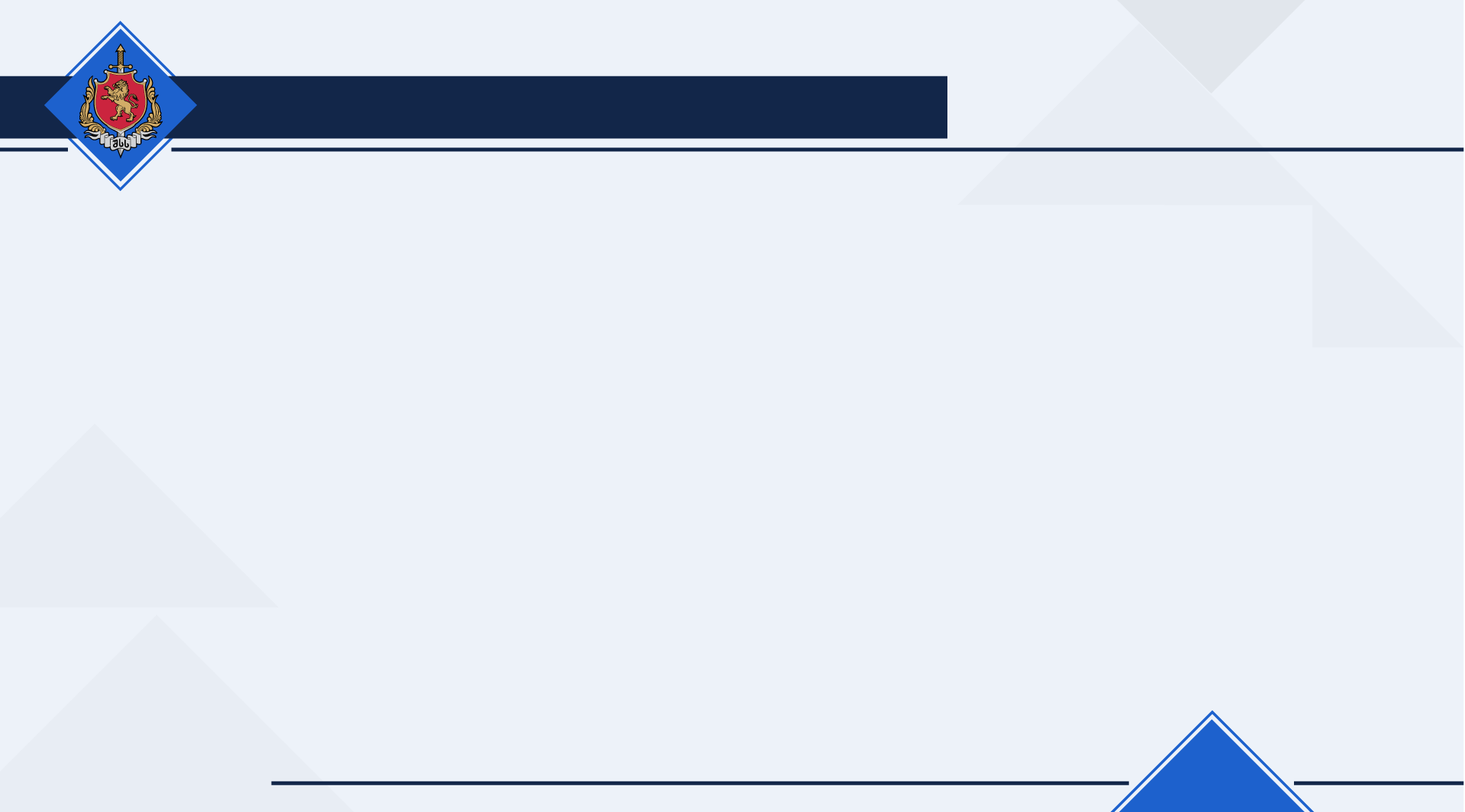 საავტომობილო ტრანსპორტის მოძრაობის დინამიკა 
სასაზღვრო - გამტარი პუნქტების მიხედვით
2024 წელი, I კვარტალი
მოტოციკლი
სპეც. ტექნიკა
მისაბმელი
2024
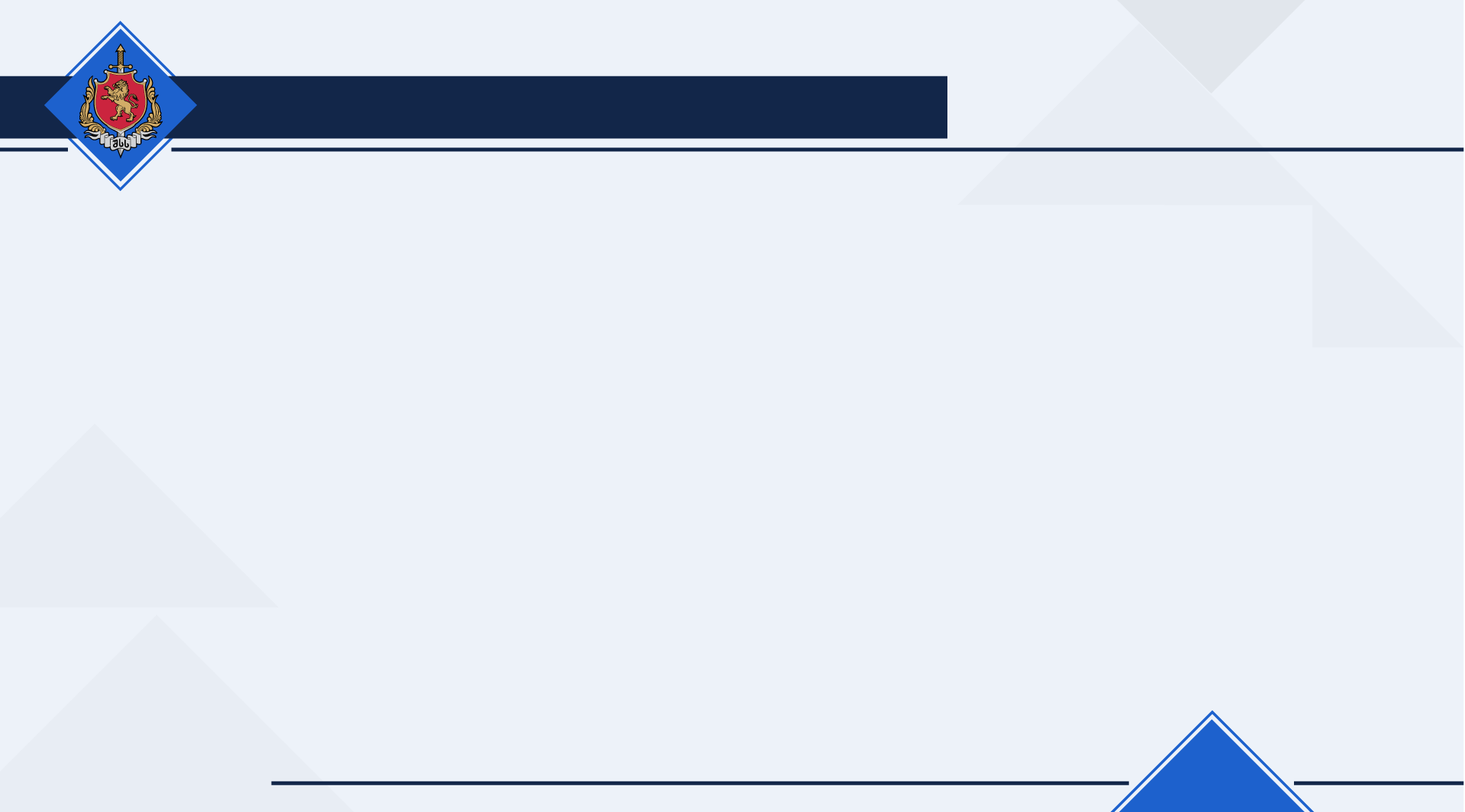 2024 წელი, I კვარტალი
სარკინიგზო ტრანსპორტის მოძრაობის დინამიკა
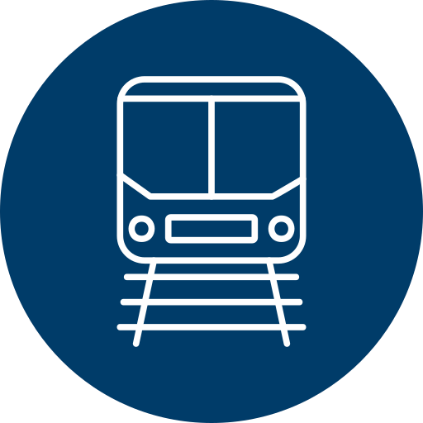 საზღვაო რეისების მოძრაობის დინამიკა
2024 წელი, I კვარტალი
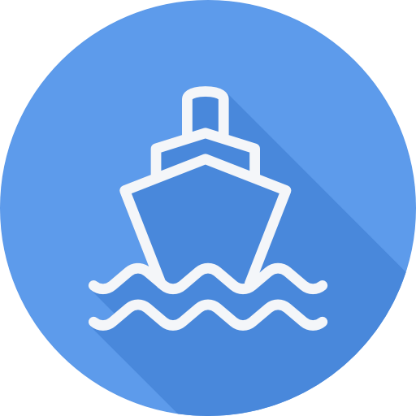 2024